Stand up for your Routes!
Using the Resource Public Key Infrastructure (RPKI)
Brad Gorman, Product Owner Routing Security
American Registry for Internet Numbers (ARIN)
May 2023
What’s Being Covered Today
Security of the Early Internet 
The Goal of the RPKI 
Current RPKI Deployment 
Using ARIN’s RPKI Services
Security of the Early Internet
BGP Enabled the Internet We Know Today
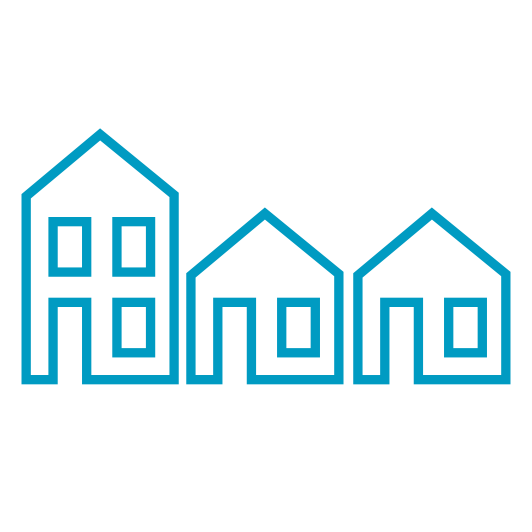 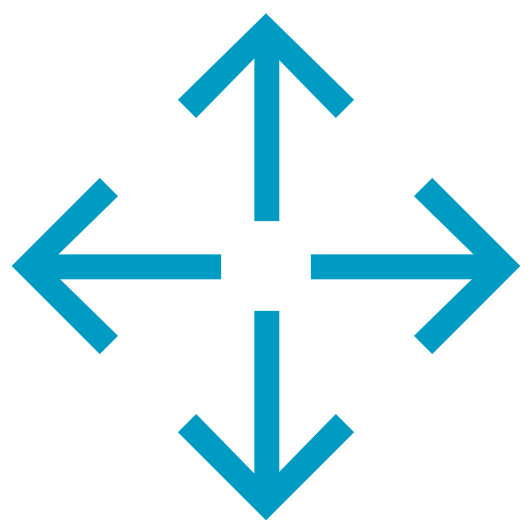 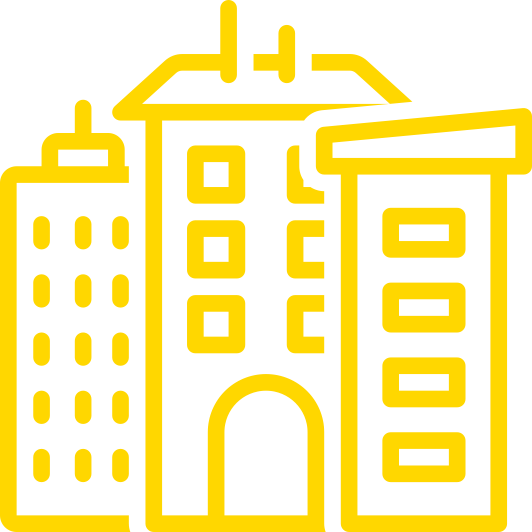 Made it easy to establish peering sessions with neighboring networks
Transitioned from information sharing to a commercial platform
Scaled beyond where best effort sharing of routing policy was reliable
RPSL is a standard language used by Internet Service Providers to build security policy on network devices
Internet Routing Registry (IRR) is an ecosystem where operators share information about their policies 
ARIN authenticates entries in our database, confirming the resource holder created the objects
We don’t discourage using a 3rd party IRR for redundancy, however, information cannot be verified
Routing Policy Specification Language (RPSL)
The Goal of the RPKI
The Goal of the RPKI
RPKI gives operators another data set to make more informed routing decisions (RPKI Validity State)
Protect resource holders from impact resulting from human error or nefarious activity
Reduce the overall attack vector for attempted hijacks on the greater Internet
Provide a cryptographically signed method for an Internet number resource holder, allowing them to make an authoritative statement about the origin of a prefix(s) announced on to the Internet (Route Origin Authorization, ROA)
Internet is More Complex Today
AS 200
198.51.100.0
B
H
E
AS 100: 192.0.2.0/24
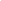 C
F
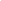 AS 100
192.0.2.0
G
D
AS 200: 198.51.100.0/24
Bad Actors Will Find a Way
AS 200
198.51.100.0
B
H
E
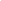 C
F
AS 999
198.51.100.0
AS 100
192.0.2.0
G
D
AS 200: 198.51.100.0/24
AS 200: 198.51.100.0/24
AS 999: 198.51.100.0/24
RPKI in Action
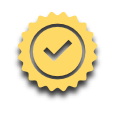 AS 200
198.51.100.0
B
H
E
ROA
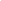 C
F
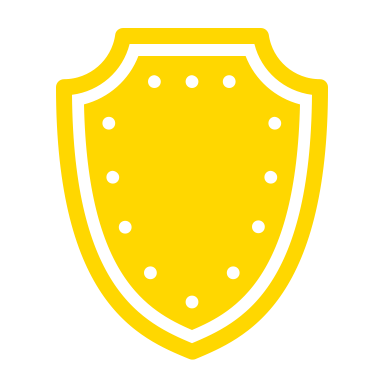 X
AS 999
198.51.100.0
AS 100
192.0.2.0
G
D
AS 200: 198.51.100.0/24
AS 999: 198.51.100.0/24
RPKI in Action
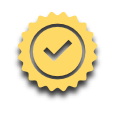 AS 200
198.51.100.0
B
H
E
ROA
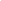 C
F
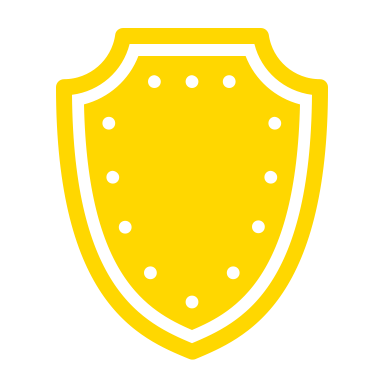 X
AS 999
198.51.100.0
AS 100
192.0.2.0
G
D
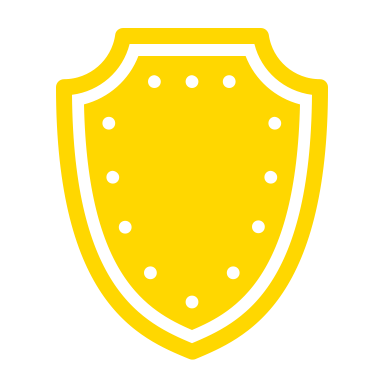 X
RPKI in Action
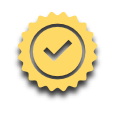 AS 200
198.51.100.0
B
H
E
ROA
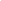 C
F
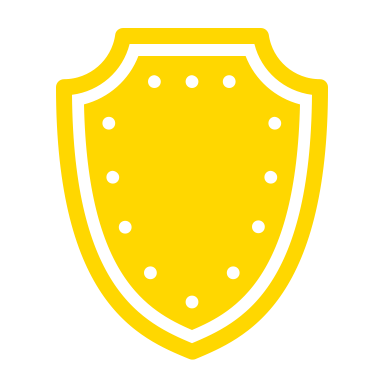 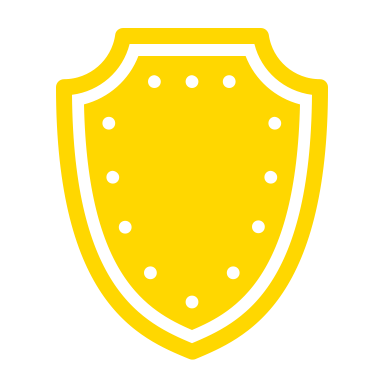 X
AS 999
198.51.100.0
AS 100
192.0.2.0
G
D
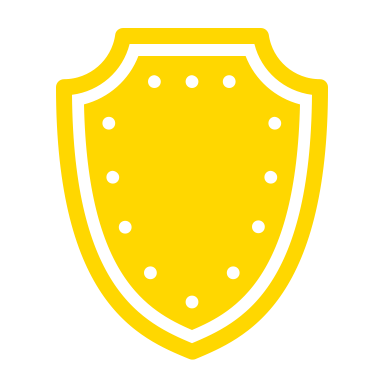 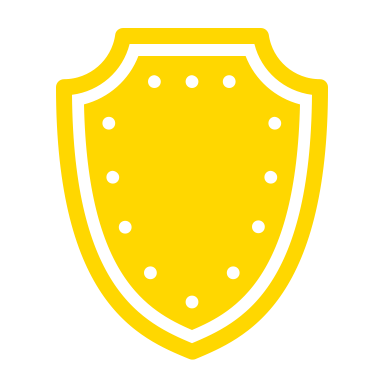 X
Current RPKI Deployment
RPKI Adoption – Org Participation
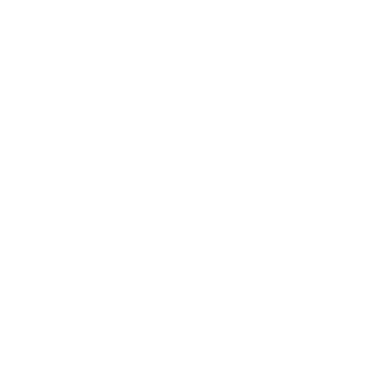 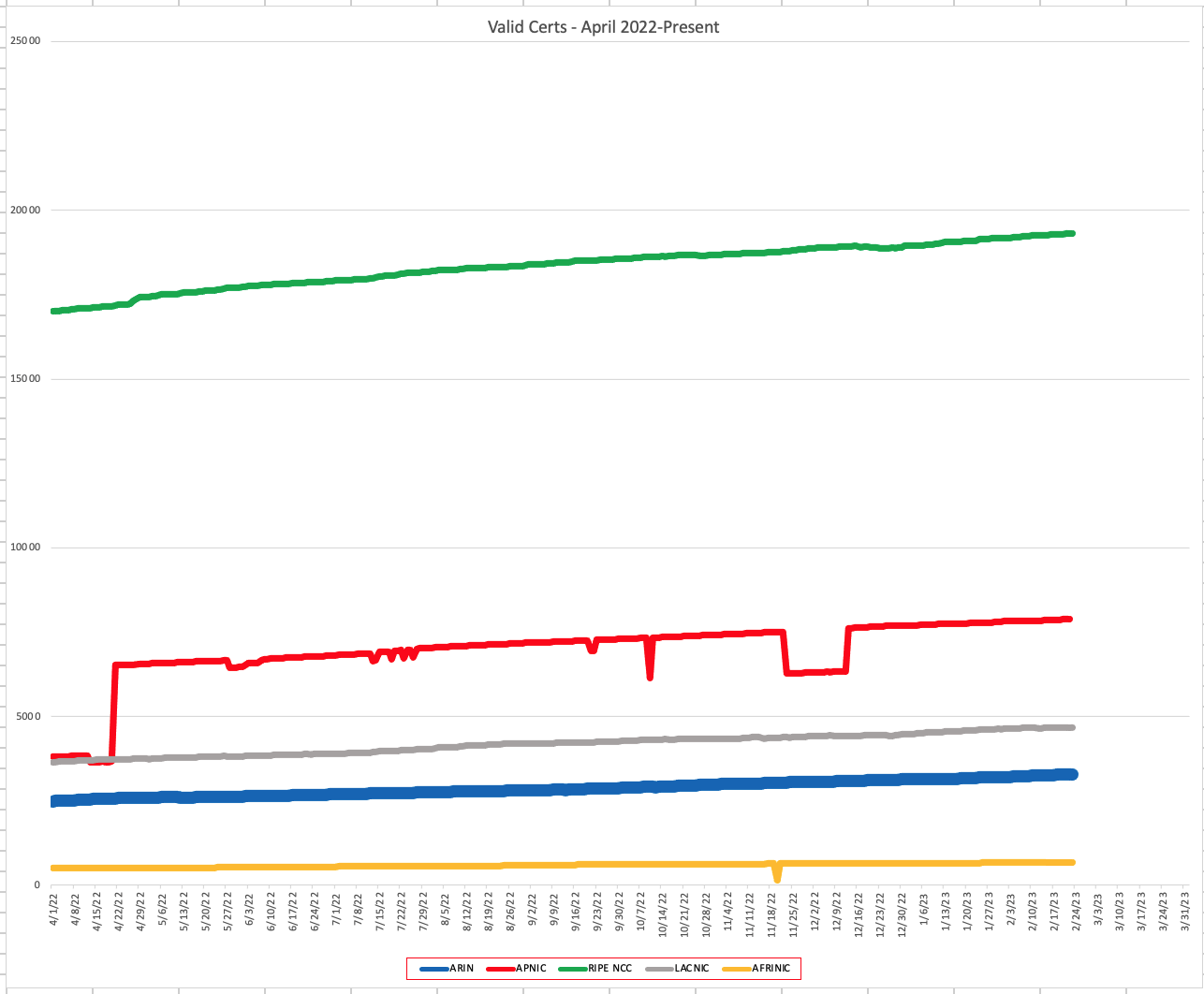 Only 19.5% of Orgs registered to use ARIN’s RPKI services
Hosted – 3,201
Delegated – 80
Repository Service (RPS) – 31
RPKI ROAs – Covered Prefixes
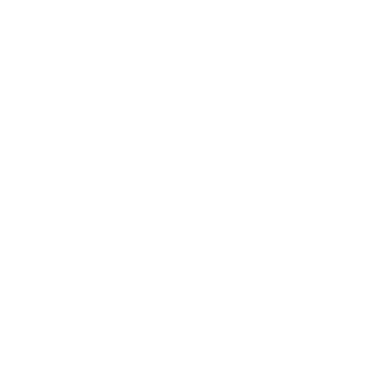 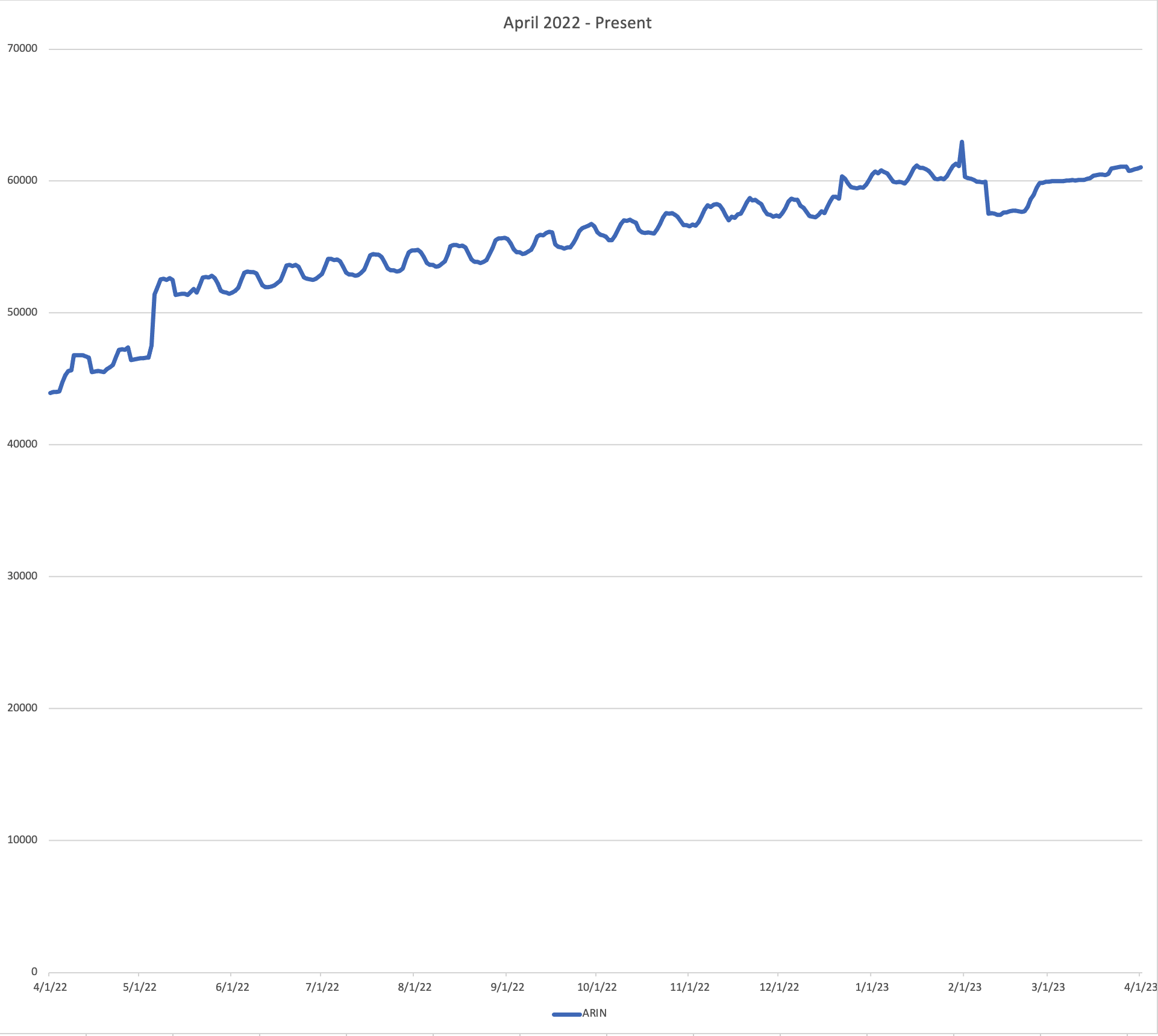 ARIN's Hosted Repository
Route Origin Authorizations (ROAs): 54,892
Validated ROA Payloads (VRPs*): 66,774 

ARIN's RPS Repository
ROAs: 1,150
VRPs*: (prefixes): 2,979 

* VRPs contain an IP prefix, a maximum length, and an origin AS number derived from a validated ROA, (validated by ARIN to contain authoritative data).
RPKI Valid Route Announcements
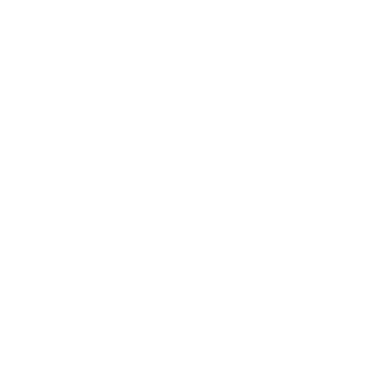 28.91% of Internet routes with ARIN IPv4 resources marked as RPKI Valid*
Up 6.5% year over year
47.88% of Internet routes with ARIN IPv6 resources marked as RPKI Valid*
Up 4.2% year over year
* To be considered RPKI valid there must be a VRP that exactly matches an existing route announcement in the global BGP table
RPKI Valid Resources
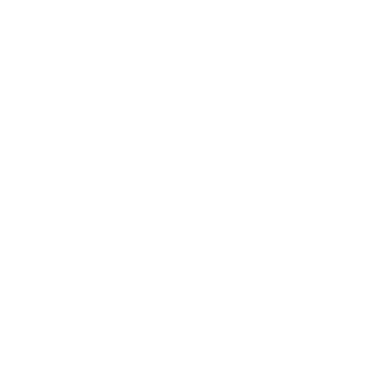 45.3% of eligible* ARIN IP resources announced are marked as RPKI valid**
508M (eligible) / 1.12B (allocated to ARIN)
5.0% increase year-over-year


* Resources must be covered by a valid (L)RSA agreement to be eligible for RPKI services at ARIN
** To be considered RPKI valid there must be a VRP that exactly matches an existing route announcement in the global BGP table
We can do better!
Using ARIN’s RPKI Services
Hosted RPKI Service
Trust Anchor
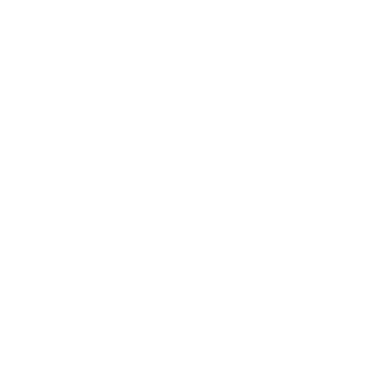 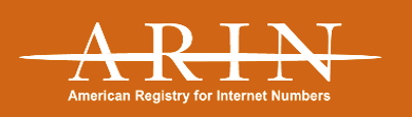 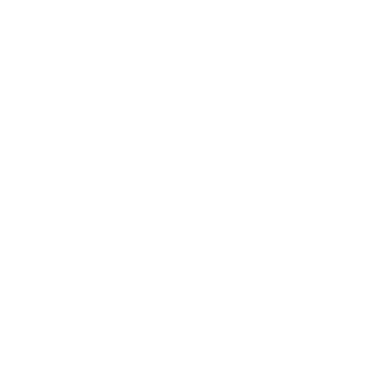 Certificate Authority (CA) managed by ARIN
Repository and Publication services run by ARIN
Org creates and maintains their ROAs
Accessed via ARIN Online portal or the RESTful API

* Easiest to use; Recommended for most organizations just getting started with RPKI. Nearly 98% of ARIN participants use Hosted RPKI.
Hosted

ARIN CA
ARIN Repo
ARIN Hosted Repository
Crypto Validation
Data Collection
Relying Party
BGP Router
BGP Router
Delegated RPKI Service
Trust Anchor
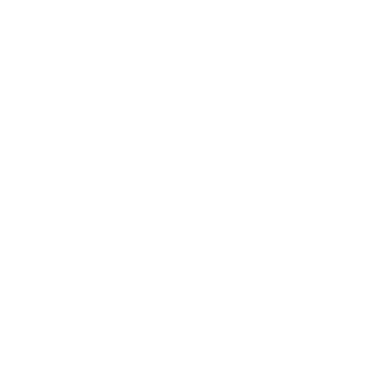 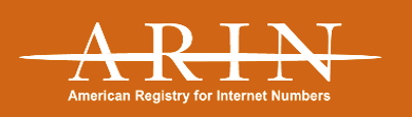 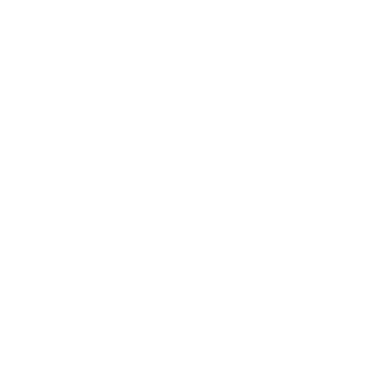 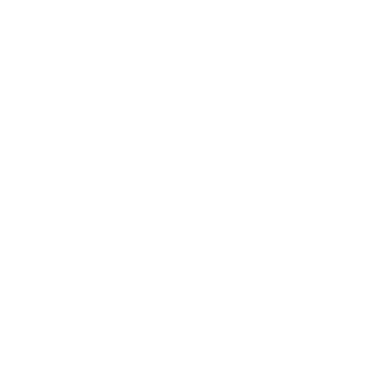 The organization has more control and independence 
Runs their own CA to manage object signing
Separation of the publication of cryptographic functions

* Highest responsibility and uptime requirement; only organizations with  in-depth knowledge of RPKI and resources to run a Certificate Authority (CA) and a publication server, should select Delegate RPKI.
Operator’s
CA and  Repository
Delegated

Operator CA
Operator Repo
Crypto Validation
Data Collection
Relying Party
BGP Router
BGP Router
Repository Publication Service (Hybrid RPKI)
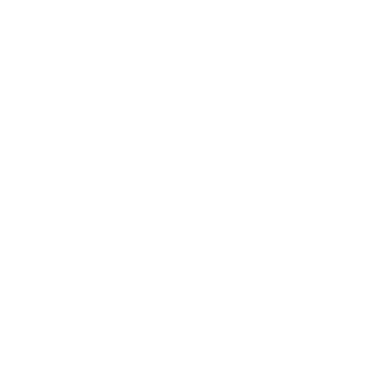 Trust Anchor
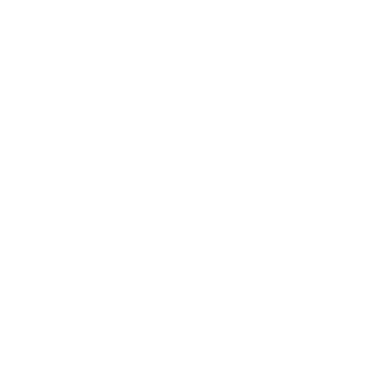 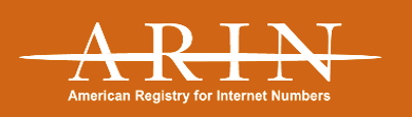 Maintain control and independence of Delegated RPKI 
Runs their own CA to manage object signing
Off-load Repository and Publication services to ARIN


* Suggested for organizations that wish to retain cryptographic control, and do not want to maintain the high availability repository and publication functions
Operator’s
CA
Hybrid

Operator CA
ARIN Repo
ARIN RPS Repository
Relying Party
Data Collection
Crypto Validation
BGP Router
BGP Router
Before Getting Started
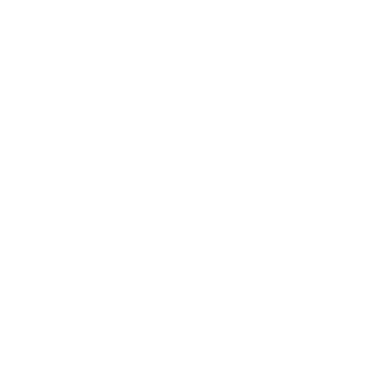 IPv4 or IPv6 number resources allocated to your organization by ARIN
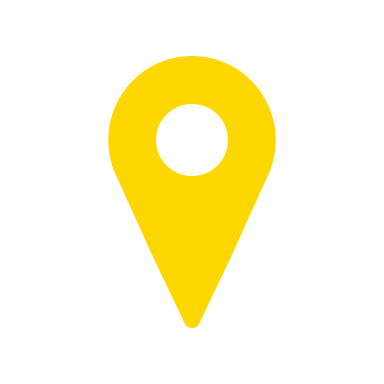 Autonomous System Number
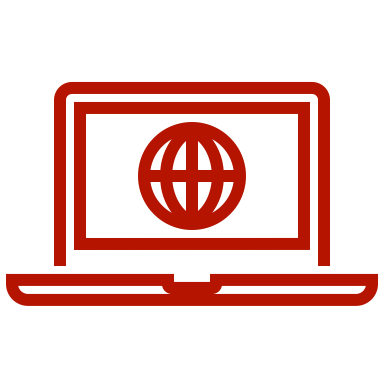 Your user account needs to be associated with the org as the Admin, Tech, or Routing Point of Contact (POC)
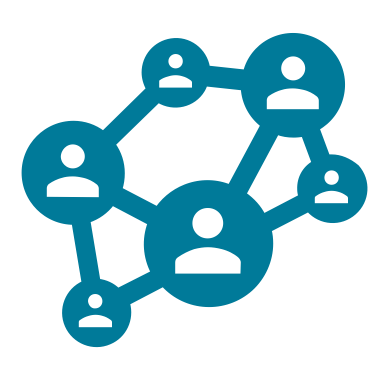 A signed RSA or LRSA(RPKI Terms of Service if needed)
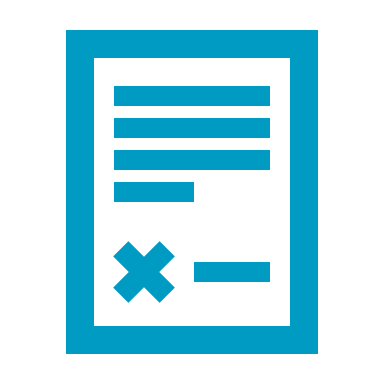 Simplified Navigation
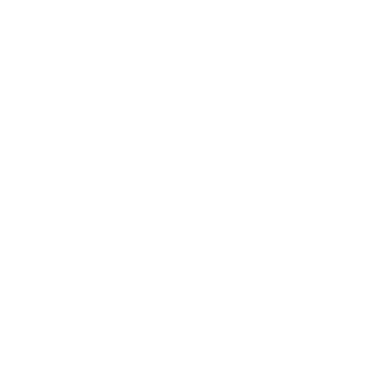 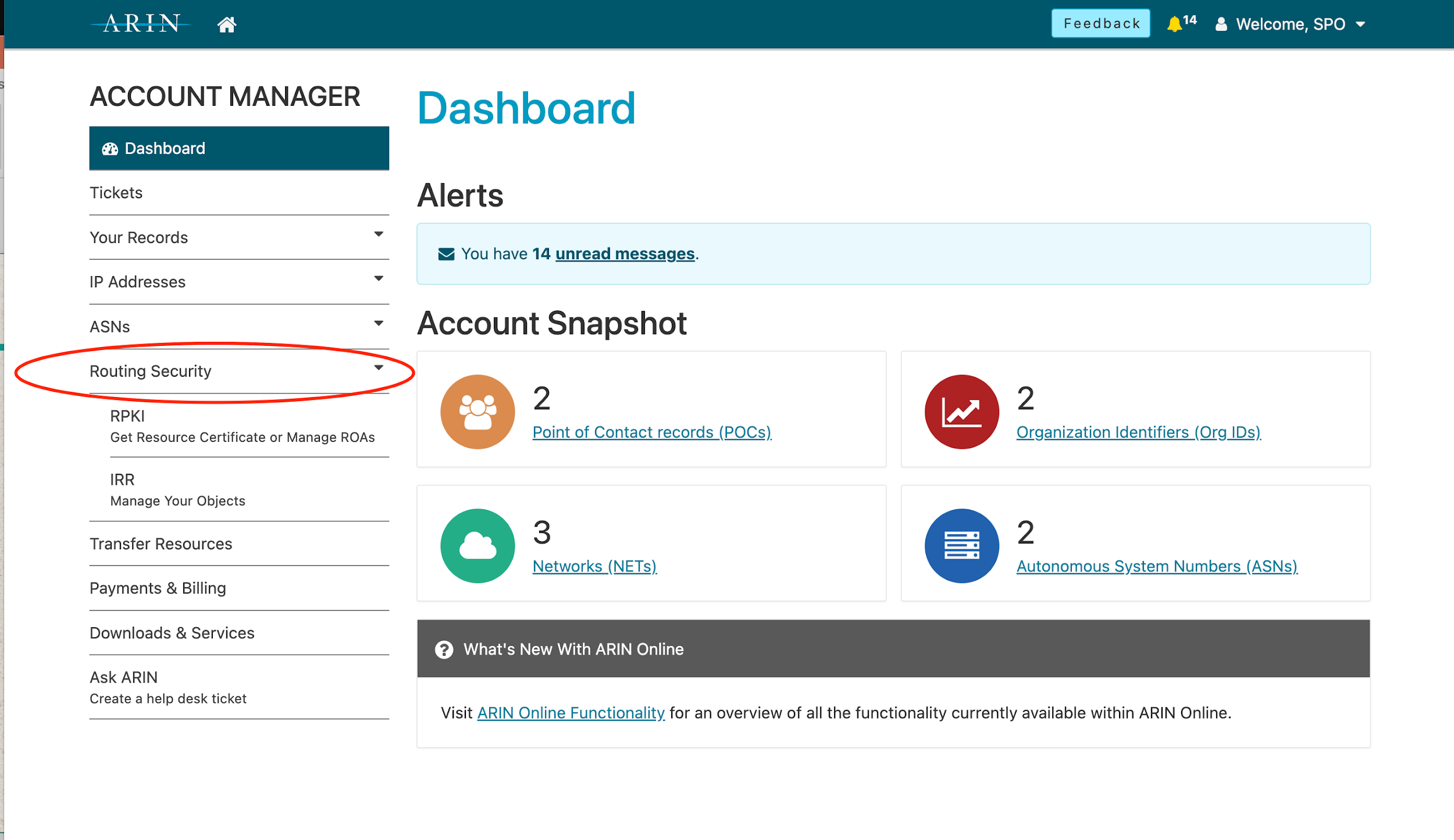 Routing Security dropdown
Fewer clicks to RPKI
Simplified Navigation
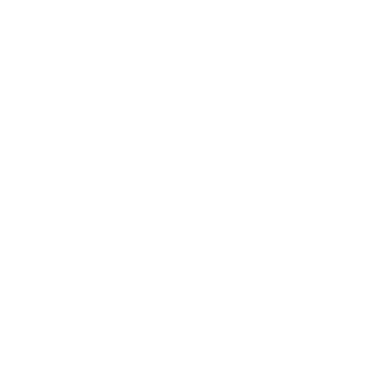 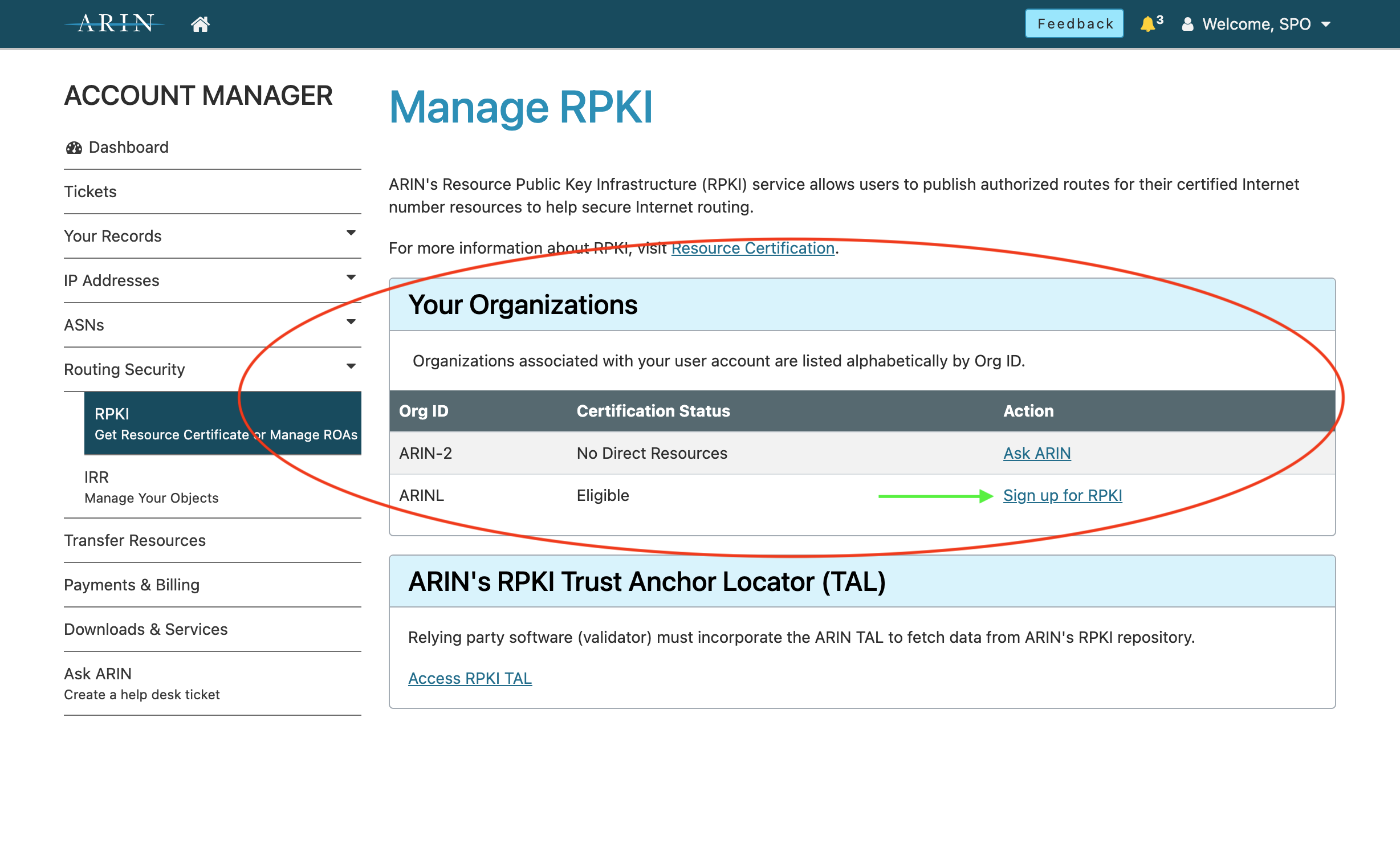 List of all Linked Orgs
Certification Status
Hosted or Delegated RPKI
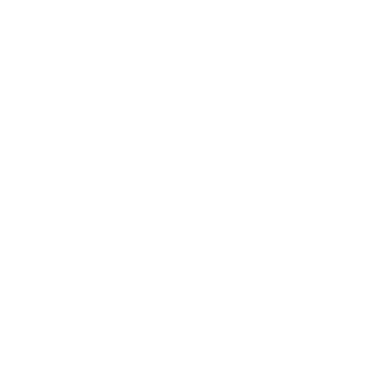 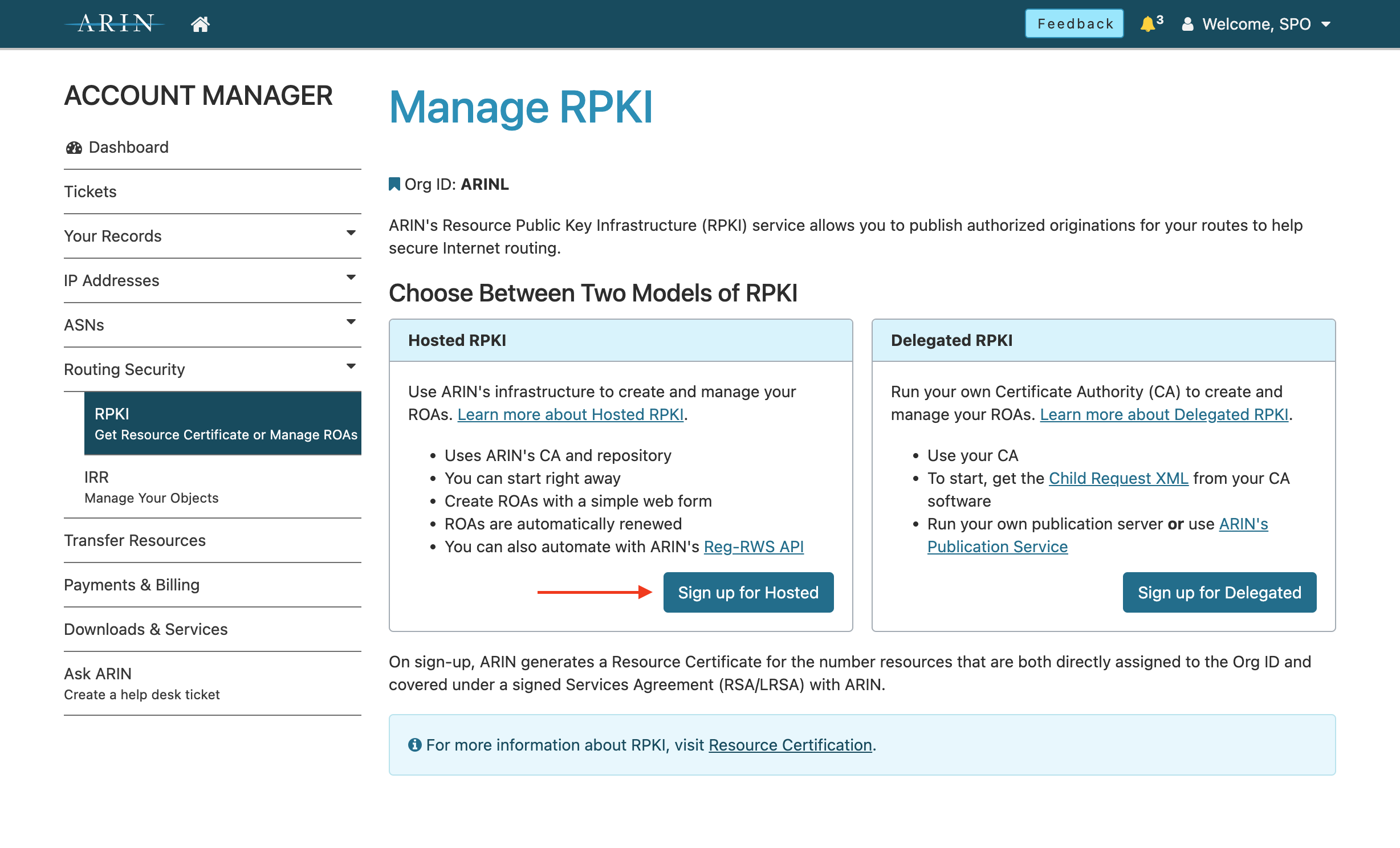 Formerly a ticketed process 
Required RSD action to complete
One-Step Signup
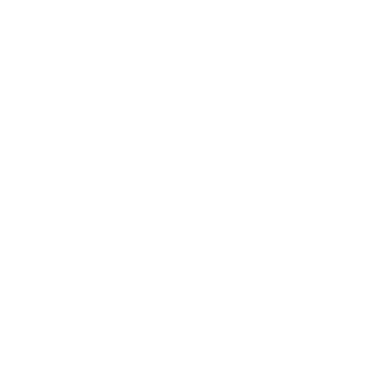 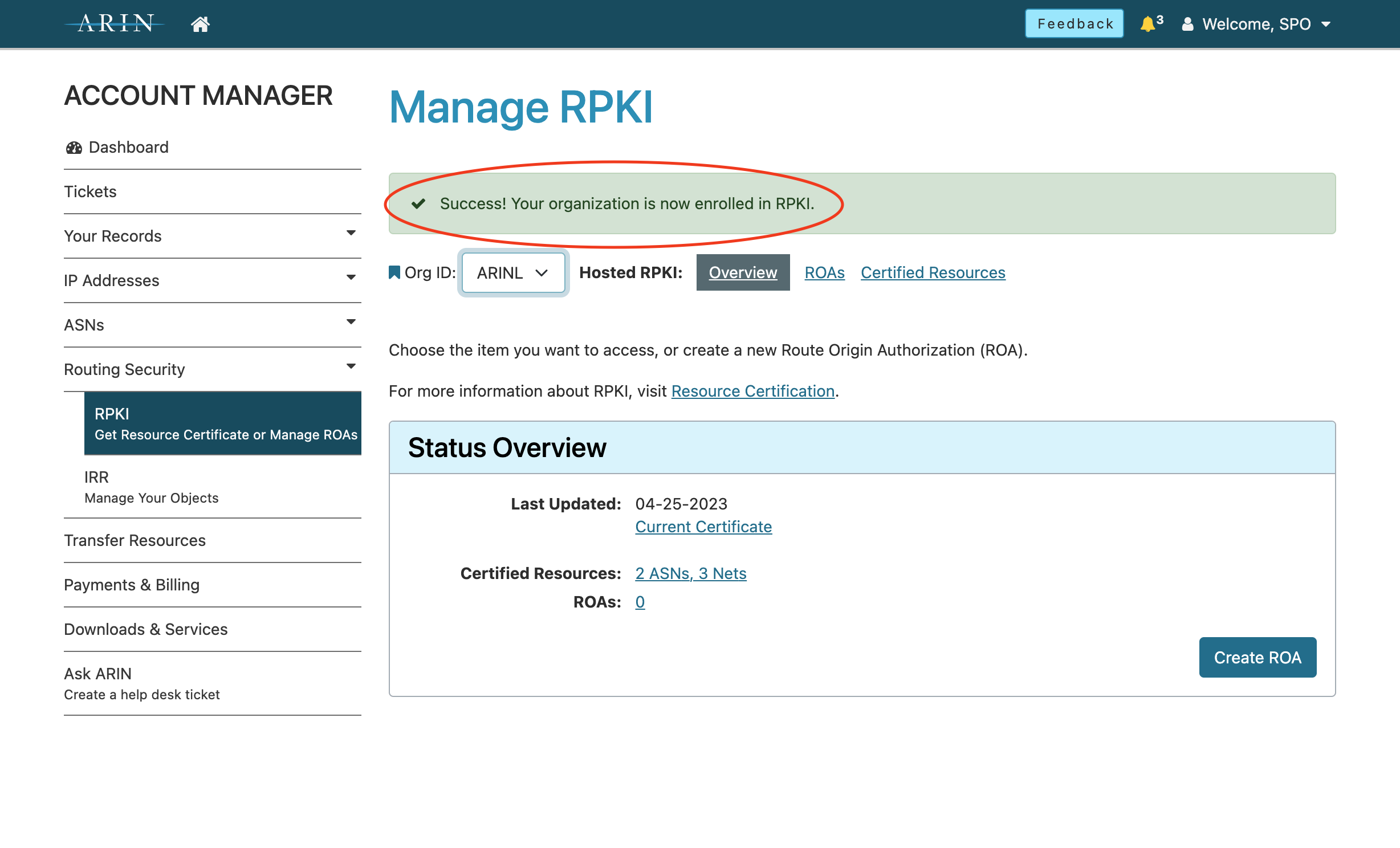 Resource certificate is automatically created (covered by RSA/LRSA)

Ready to create ROAs
Create Your ROA By Fill In The Blank
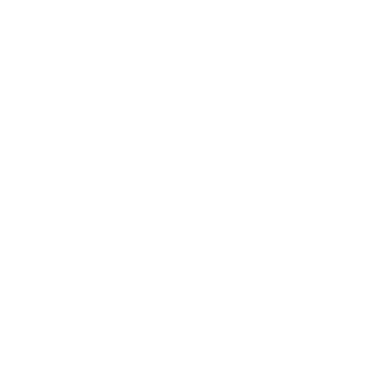 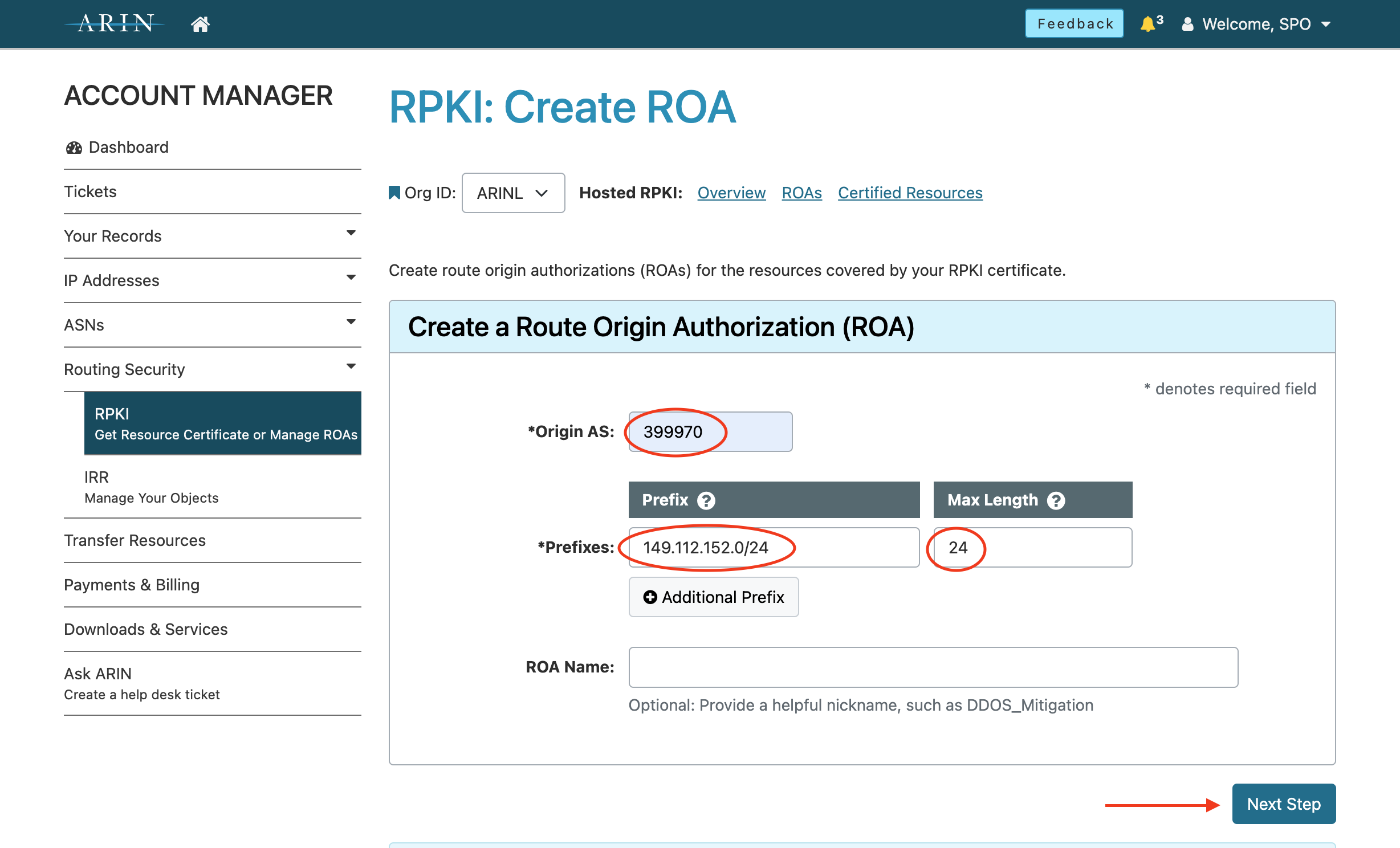 No Validity Dates
No ROA signing keys
ROAs are Evergreen
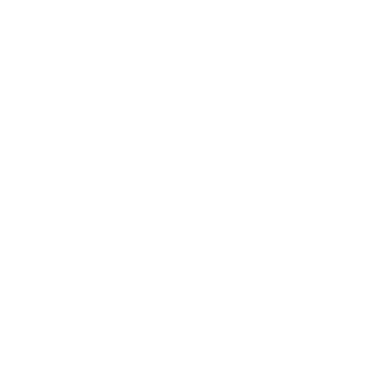 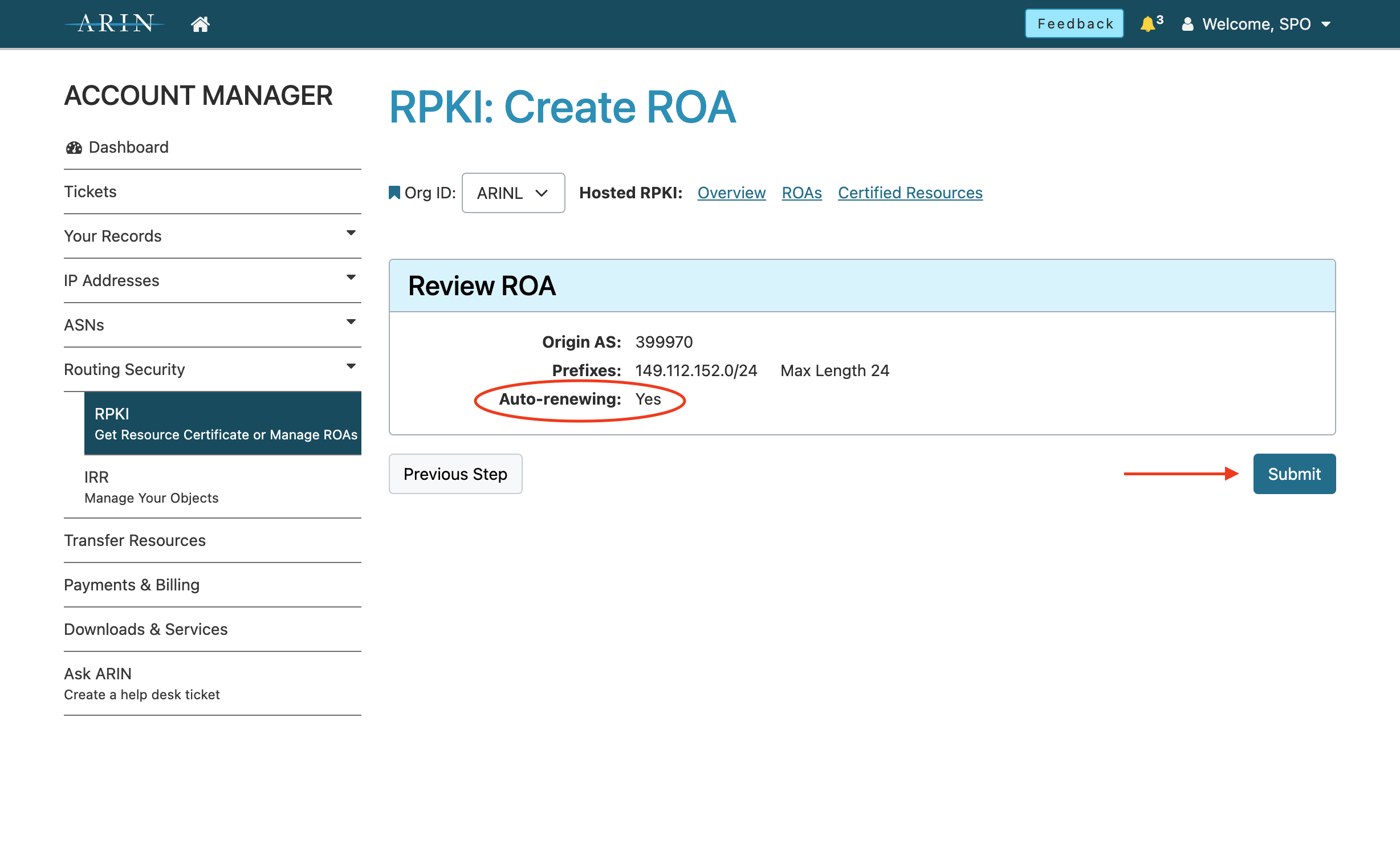 Auto Renewing ROAs!
All ROAs created in UI switch to auto-renew
Create More ROAs
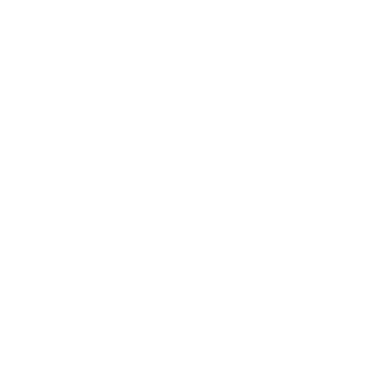 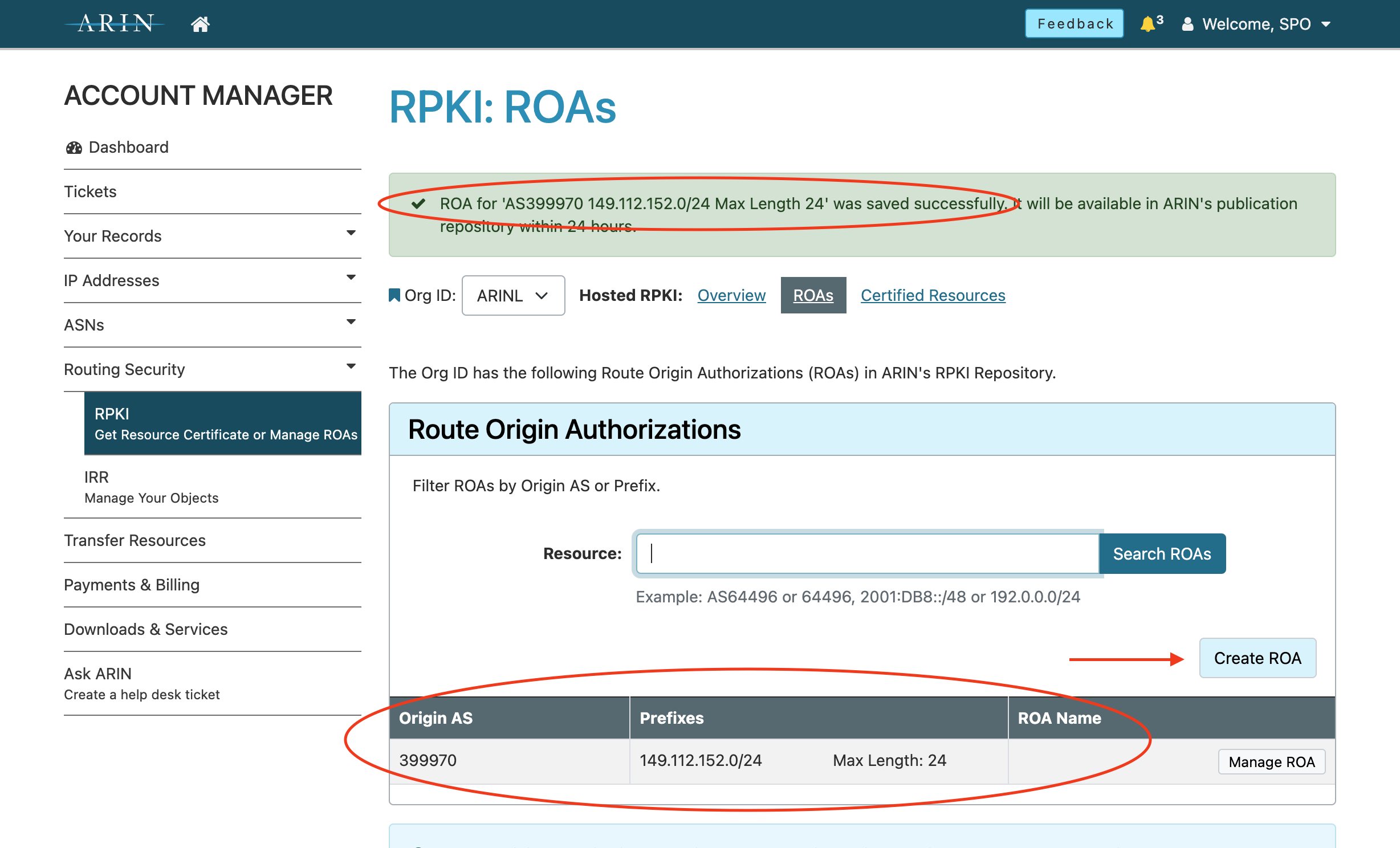 Confirm ROA creation
Direct return to ROA list
One click to create more ROAs
Stand Up For Your Routes!
Creating ROAs for your resources benefits more than just you but also operators who make decisions based on RPKI validity state

There are documented cases where RPKI has been proven to interrupt hijack attempts before they become impactful

Growing number service providers require you to create ROAs for your resources before a business relationship is established

Ongoing standards work in the IETF is defining new features and use cases for the RPKI
Stand Up for Your Routes!
RPKI Questions For ARIN?
From the User Dashboard 
Select Ask ARIN
“Chat with us!”
Routing Security Team
routing.security@arin.net
Call the ARIN Helpdesk
+1.703.227.0660
Thank You